④
⑤
⑥
⑦
③
品番:V3103
マルチカードツール(アルミケース入り)
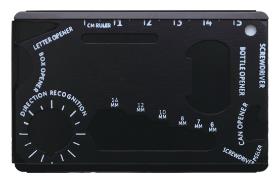 使 用 方 法
②
⑧
①
①ボックスオープナー
③ドライバー
⑤蝶ねじレンチ
⑦ドライバー
⑨缶切り
⑪ドライバー
⑬角度ゲージ
②レターオープナー
④ルーラー
⑥栓抜き
⑧キーチェーンホール
⑩フルーツピーラー
⑫六角レンチ(6サイズ)
⑭ドライバー
上代:\280(税込\308)
⑨
⑩
薄くて便利！
14種類の機能が付いたカード型万能ツール
⑪
⑭
⑬
⑫
アルミ
ケース
付き
■商品情報
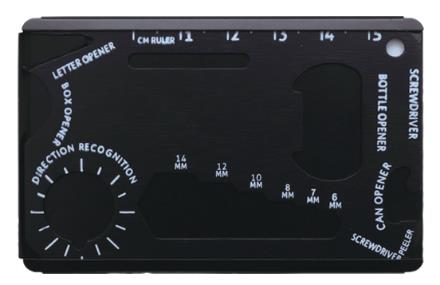 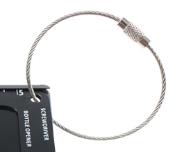 memo
付属チェーン付き
■名入れ範囲
表面/
W35×H10mm
表面
裏面
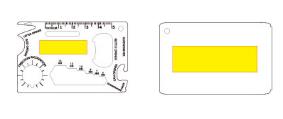 裏面/
W65×H20mm